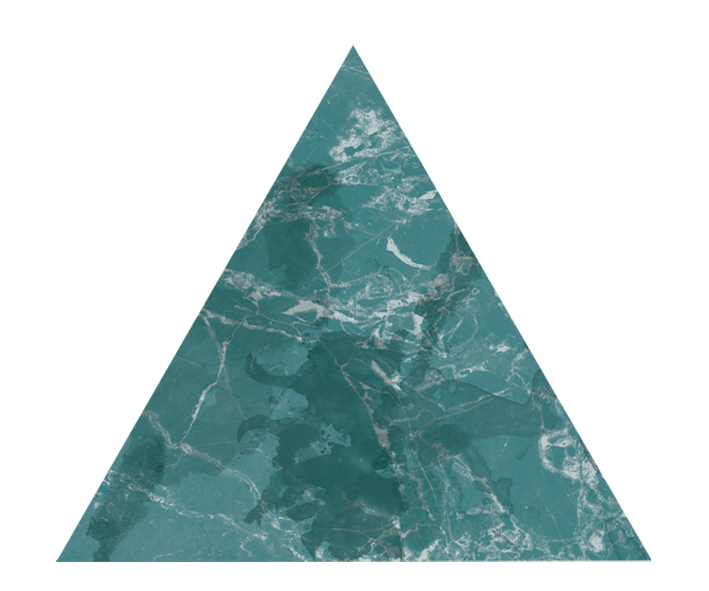 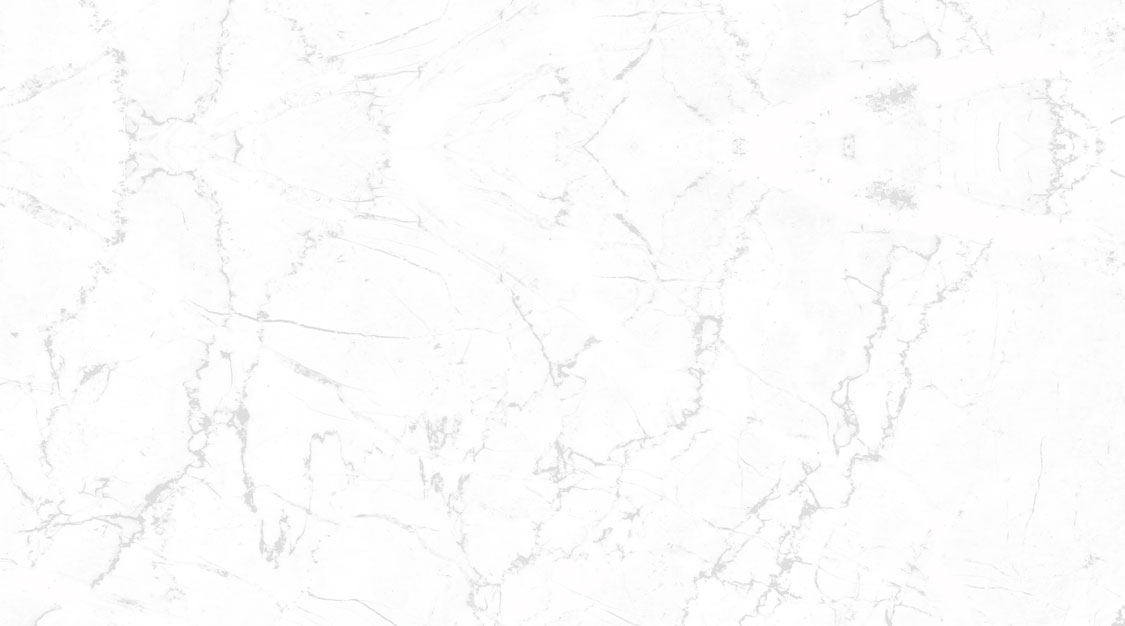 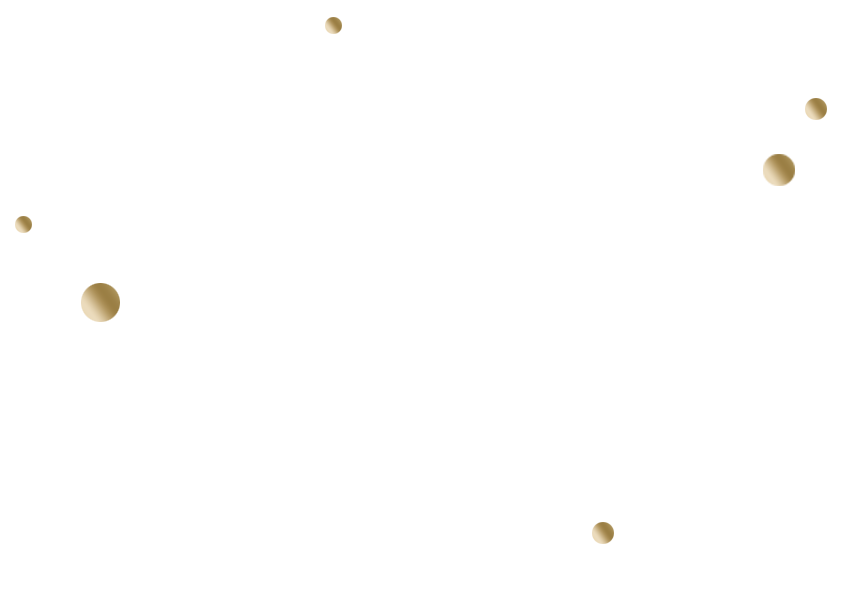 LOGO
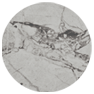 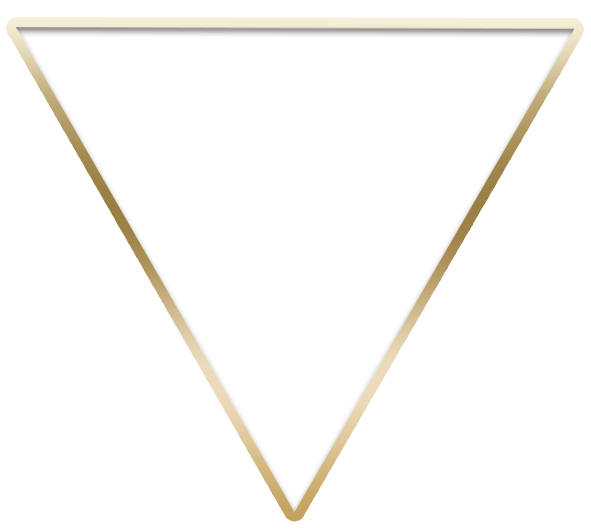 BUSINESS
PPT templates
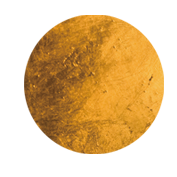 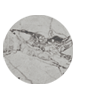 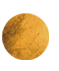 https://www.jpppt.com
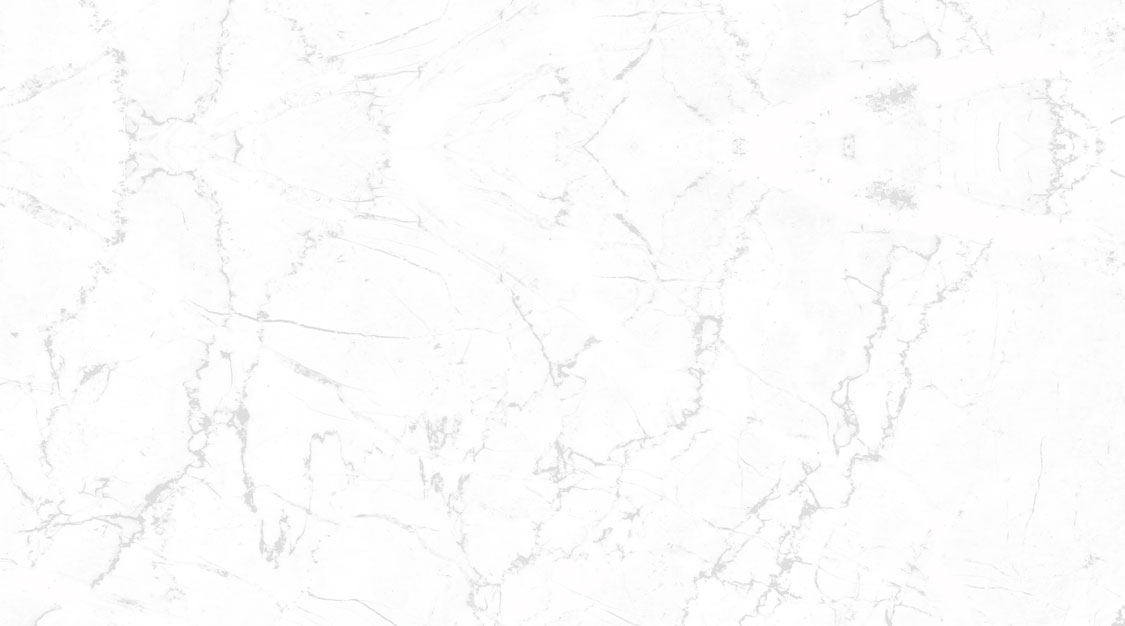 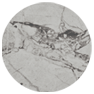 CONTENTS
PART FOUR
PART ONE
PART TWO
PART THREE
Future development
Project presentation
Investment requirements
Introduction to the company
Time would heal almost all wounds. If your wounds have not been healed up, please wait for a short while.
Time would heal almost all wounds. If your wounds have not been healed up, please wait for a short while.
Time would heal almost all wounds. If your wounds have not been healed up, please wait for a short while.
Time would heal almost all wounds. If your wounds have not been healed up, please wait for a short while.
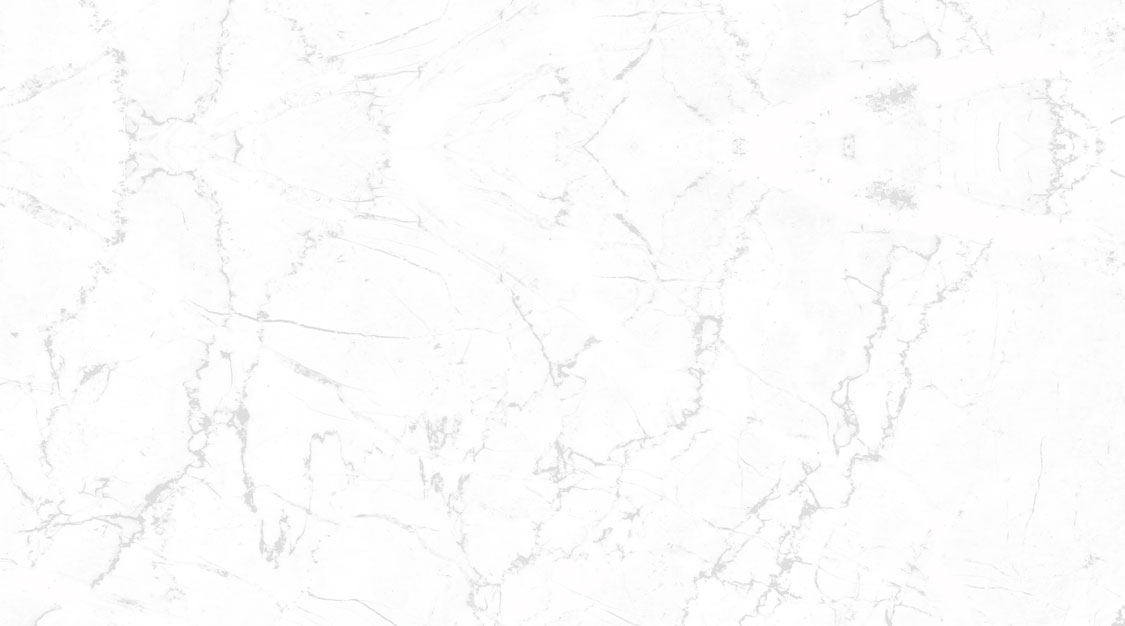 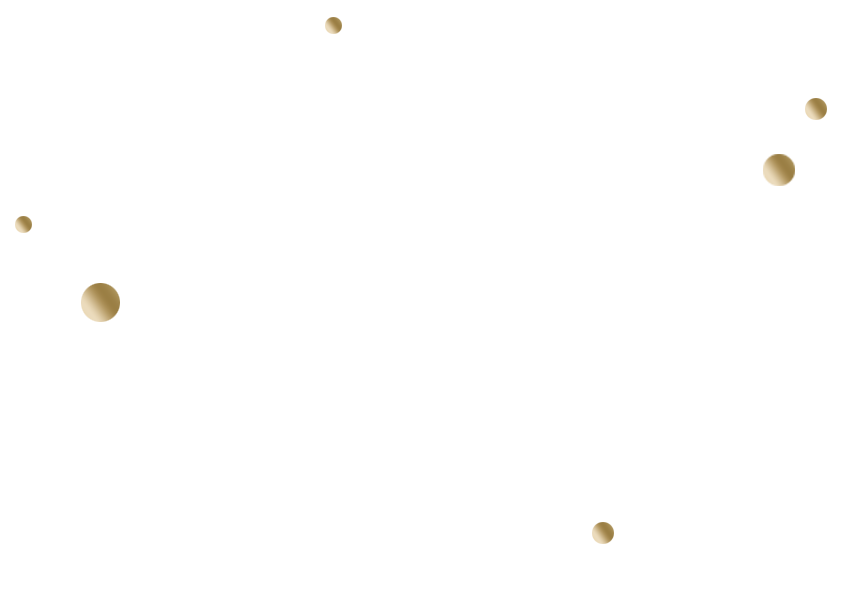 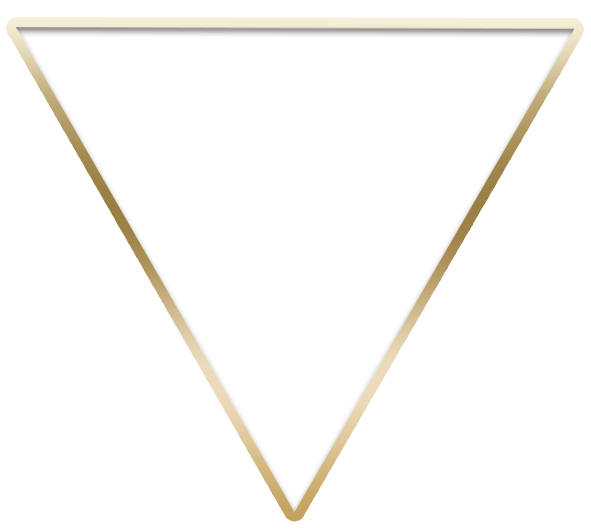 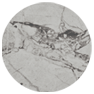 01
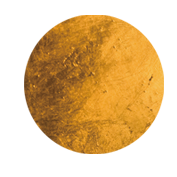 Introduction
Time would heal almost all wounds. If your wounds have not been healed up, please wait for a short while.
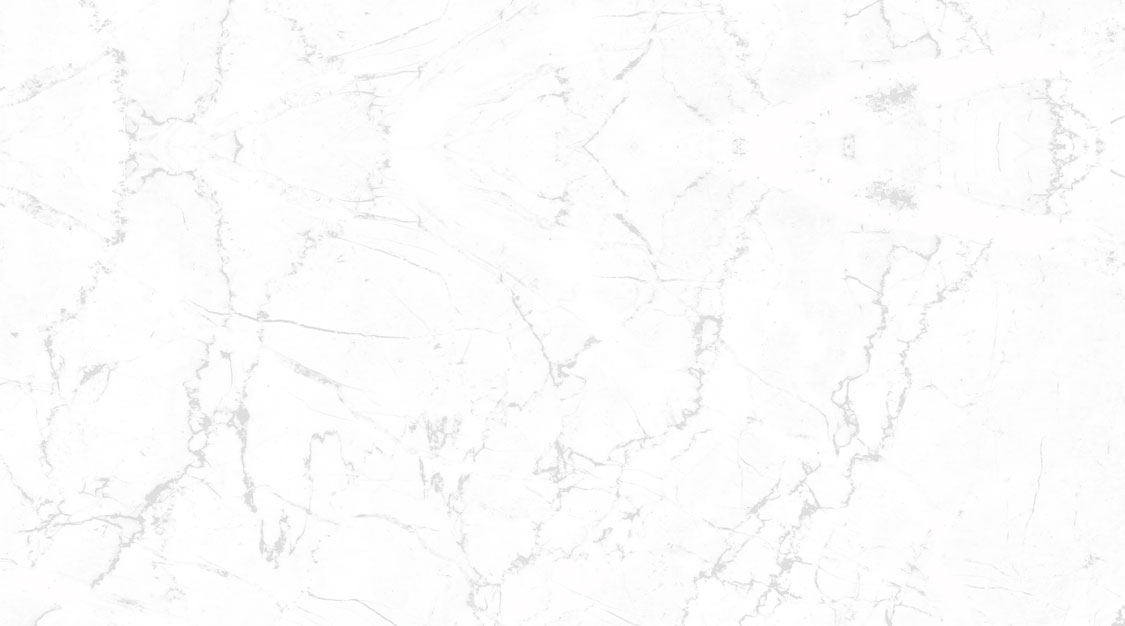 01 introduction
Add a title
Add a title
Please add specific content here, the text as simple as possible, simple description can be, do not have to be too cumbersome, pay attention to the beauty of the board.
Please add specific content here, the text as simple as possible, simple description can be, do not have to be too cumbersome, pay attention to the beauty of the board.
Add a title
Add a title
Please add specific content here, the text as simple as possible, simple description can be, do not have to be too cumbersome, pay attention to the beauty of the board.
Please add specific content here, the text as simple as possible, simple description can be, do not have to be too cumbersome, pay attention to the beauty of the board.
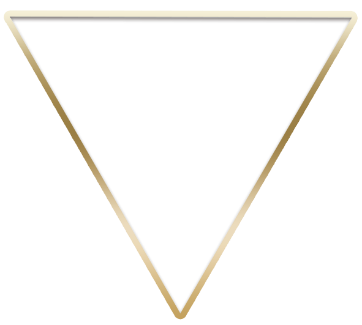 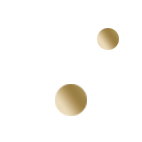 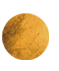 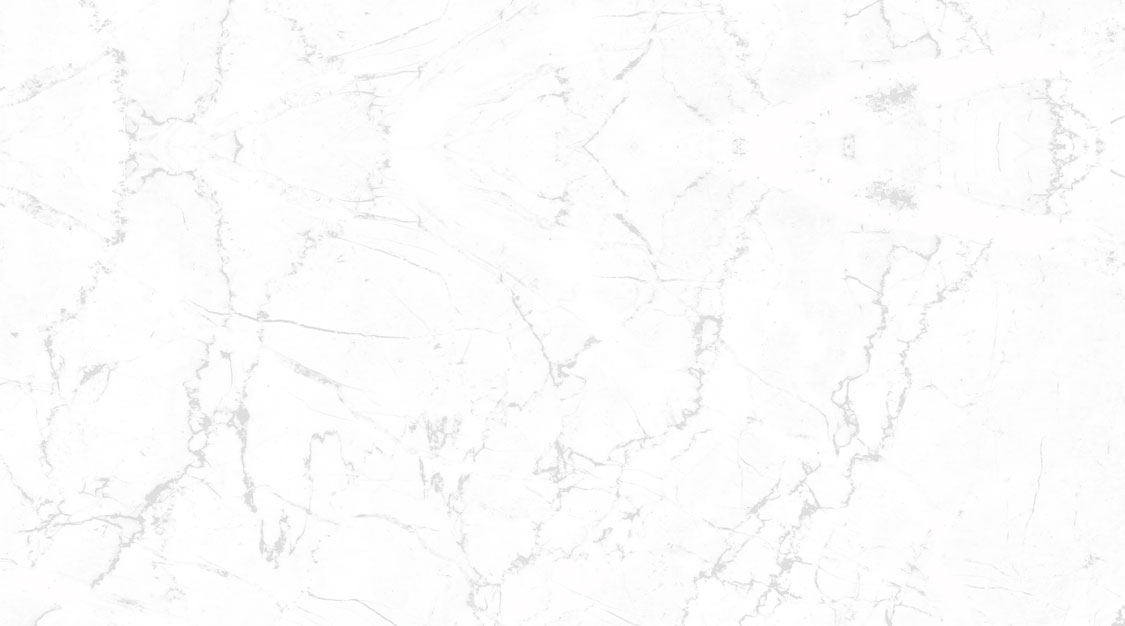 01 introduction
Add a title
Add a title
Please add specific content here, the text as simple as possible
Please add specific content here, the text as simple as possible
Add a title
Add a title
Please add specific content here, the text as simple as possible
Please add specific content here, the text as simple as possible
Add a title
Please add specific content here, the text as simple as possible
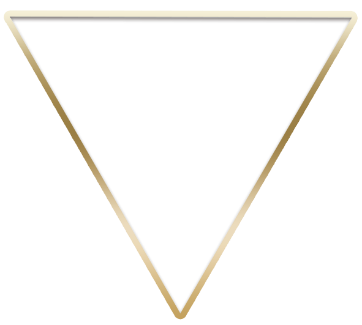 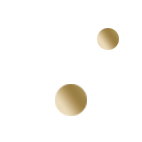 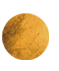 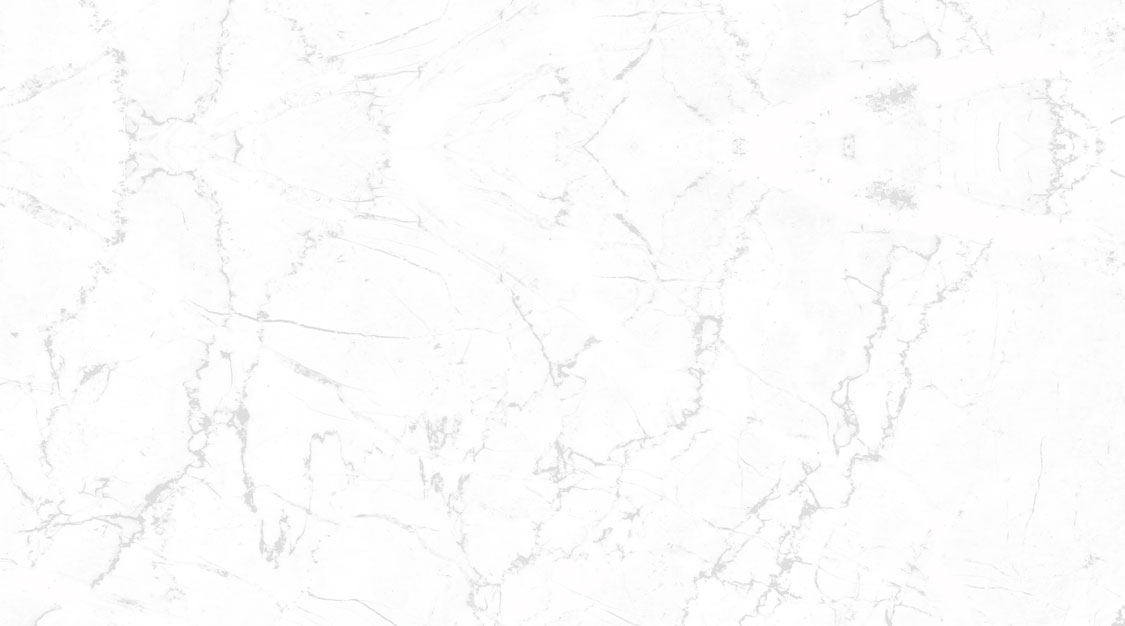 01 introduction
Add a title
Add a title
Add a title
Add a title
Add a title
Please add specific content here, the text as simple as possible, simple instructions, pay attention to the beauty of the board. Please add specific content here, the text as simple as possible, simple description can be, do not have to be too cumbersome, pay attention to the beauty of the board.
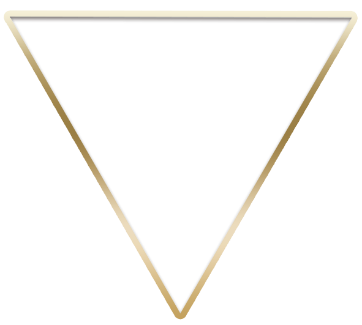 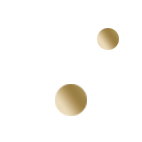 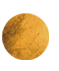 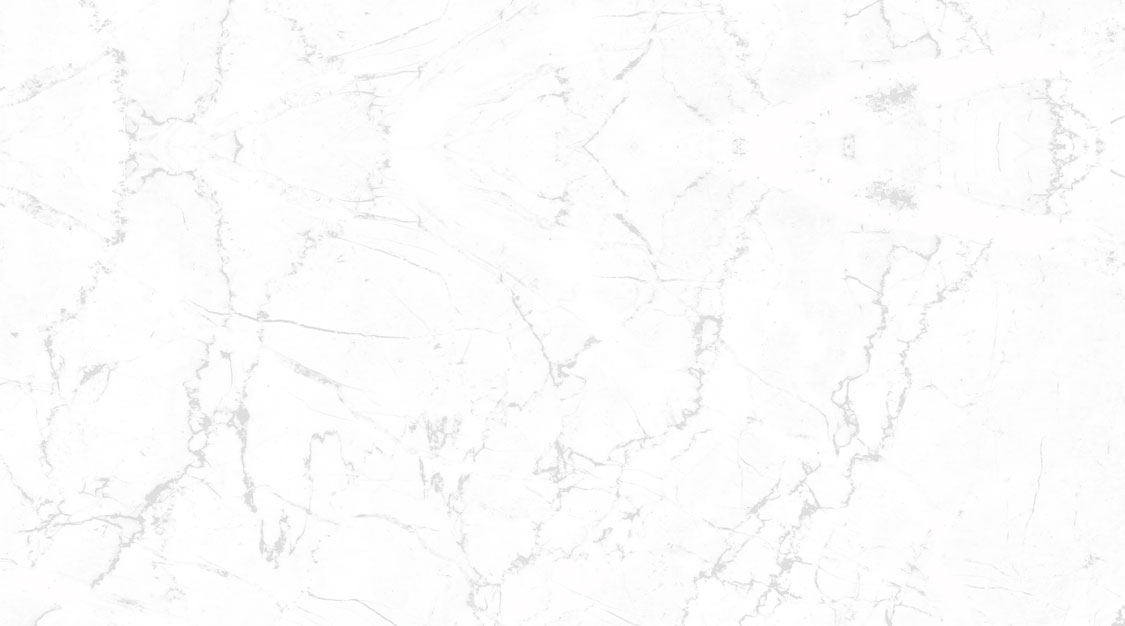 Add a title
Add a title
Add a title
Add a title
Add a title
Please add specific content here, the text as simple as possible, simple description can be, do not have to be too cumbersome, pay attention to the beauty of the board.
Please add specific content here, the text as simple as possible, simple description can be
Please add specific content here, the text as simple as possible, simple description can be
Please add specific content here, the text as simple as possible, simple description can be,
Please add specific content here, the text as simple as possible, simple description can be,
01 introduction
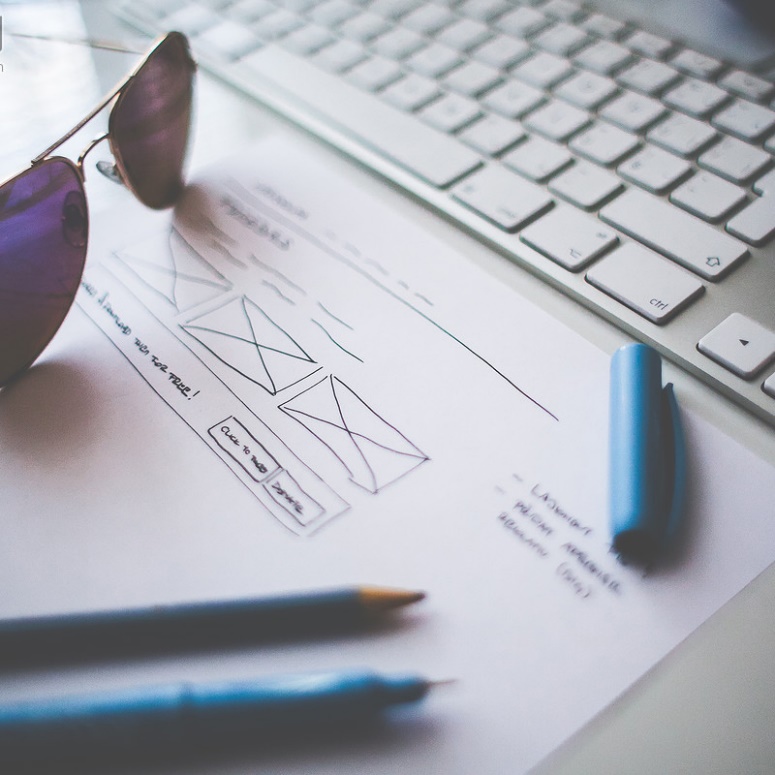 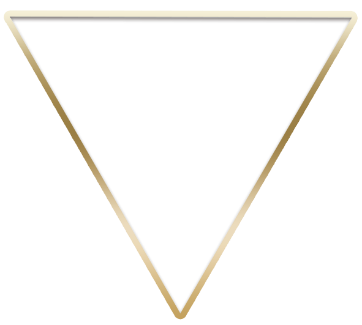 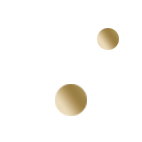 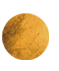 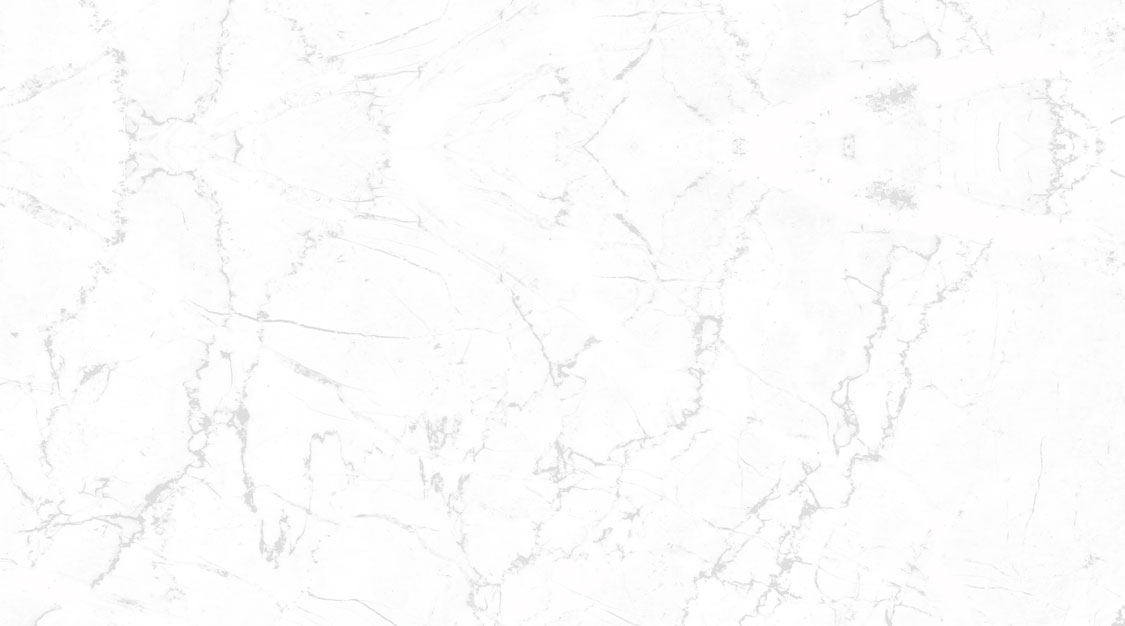 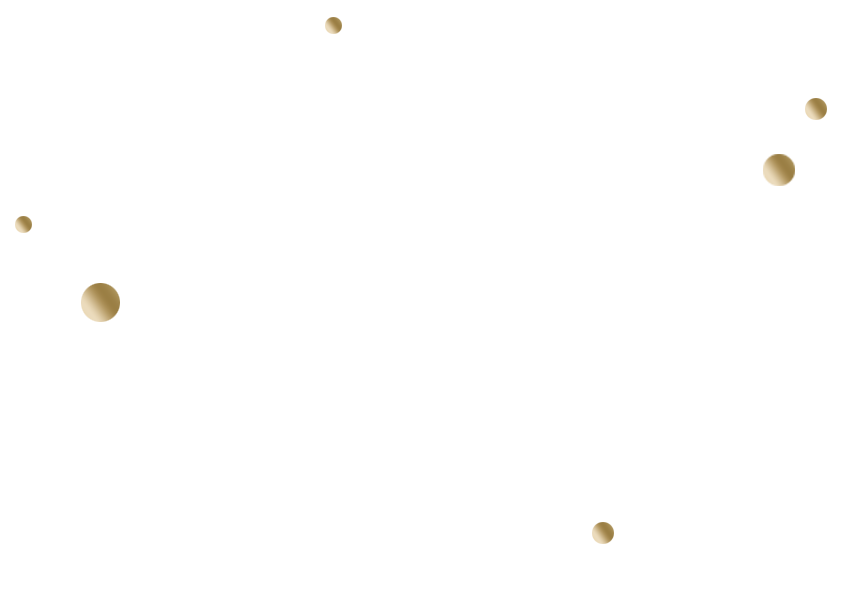 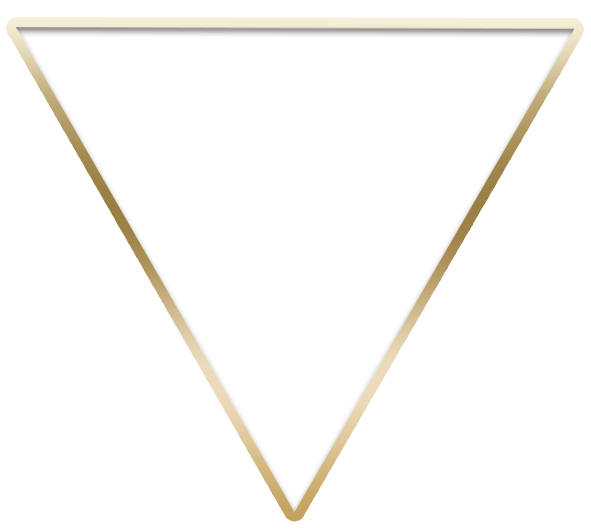 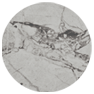 02
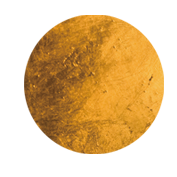 presentation
Time would heal almost all wounds. If your wounds have not been healed up, please wait for a short while.
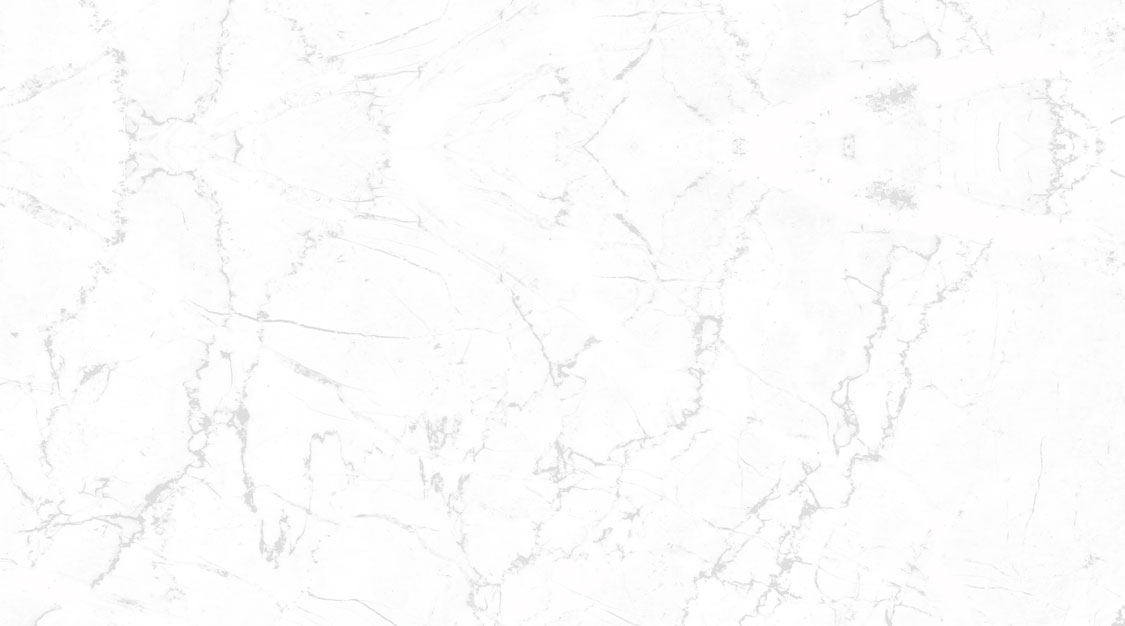 02 Successful project presentation
Please add specific content here, the text as simple as possible, simple description can be, do not have to be too cumbersome, pay attention to the beauty of the board.

Please add specific content here, the text as simple as possible, simple description can be, do not have to be too cumbersome, pay attention to the beauty of the board.
Add to
Title
Add to
Title
Please add specific content here, the text as simple as possible, simple description can be, do not have to be too cumbersome, pay attention to the beauty of the board.
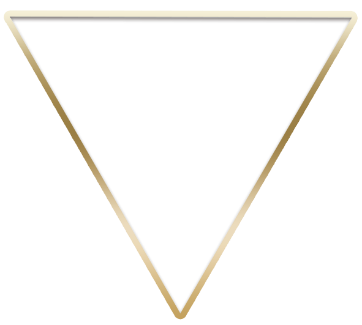 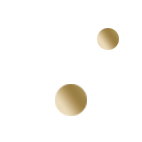 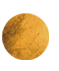 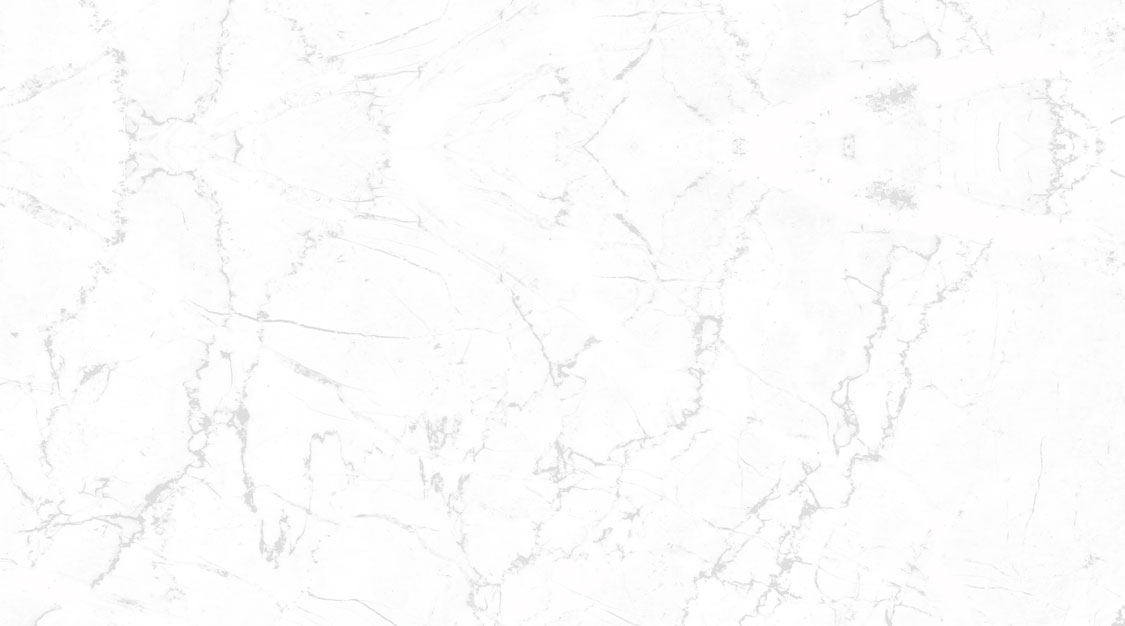 02 Successful project presentation
Please add specific content here, the text as simple as possible, simple description can be, do not have to be too cumbersome, pay attention to the beauty of the board.
Please add specific content here, the text as simple as possible, simple description can be, do not have to be too cumbersome, pay attention to the beauty of the board.
Please add specific content here, the text as simple as possible, simple description can be, do not have to be too cumbersome, pay attention to the beauty of the board.
Please add specific content here, the text as simple as possible, simple description can be, do not have to be too cumbersome, pay attention to the beauty of the board.
Add a title
Please add specific content here, the text as simple as possible, simple description can be, do not have to be too cumbersome, pay attention to the beauty of the board.
Please add specific content here, the text as simple as possible, simple description can be, do not have to be too cumbersome, pay attention to the beauty of the board.
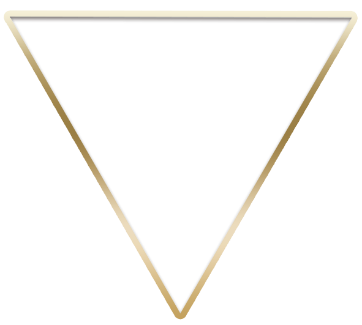 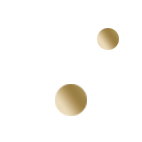 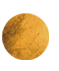 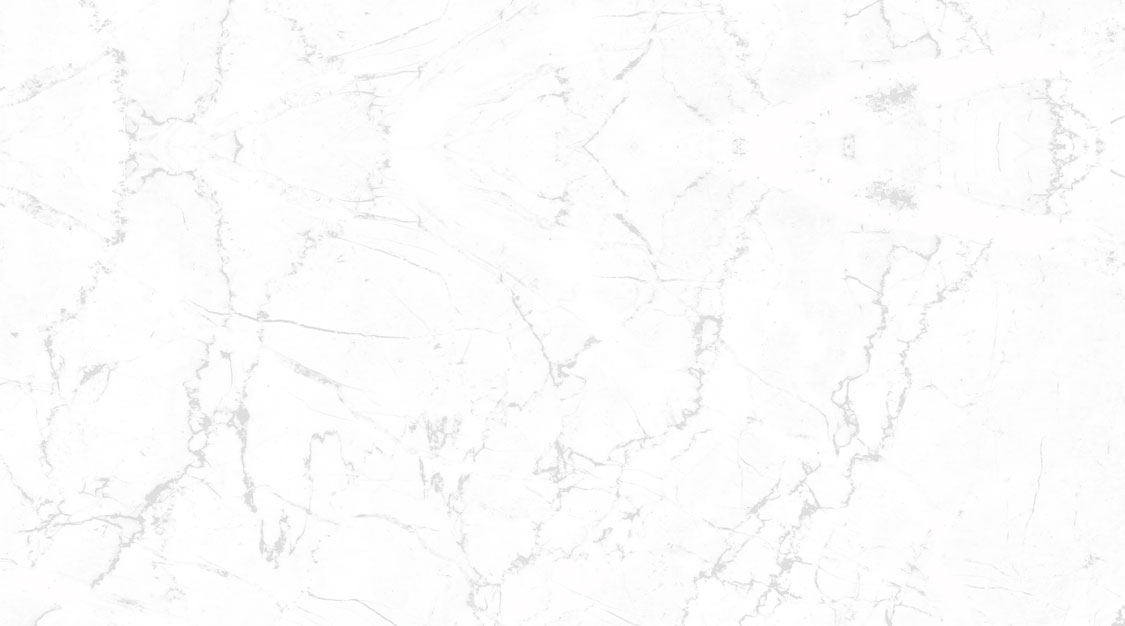 02 Successful project presentation
Add a title
10%
45%
Add a title
Please add specific content here, the text as simple as possible, simple description can be, do not have to be too cumbersome, pay attention to the beauty of the board.
Please add specific content here, the text as simple as possible, simple description can be, do not have to be too cumbersome, pay attention to the beauty of the board.
25%
70%
Add a title
Add a title
Add a title
Please add specific content here, the text as simple as possible, simple description can be, do not have to be too cumbersome, pay attention to the beauty of the board.
Please add specific content here, the text as simple as possible, simple description can be, do not have to be too cumbersome, pay attention to the beauty of the board.
Please add specific content here, the text as simple as possible, simple description can be, do not have to be too cumbersome, pay attention to the beauty of the board.
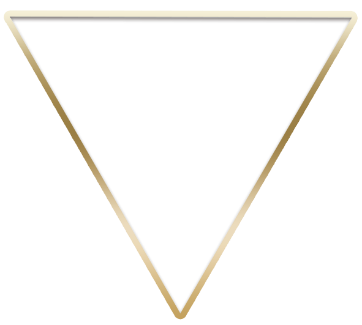 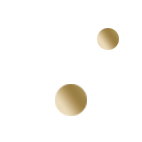 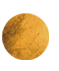 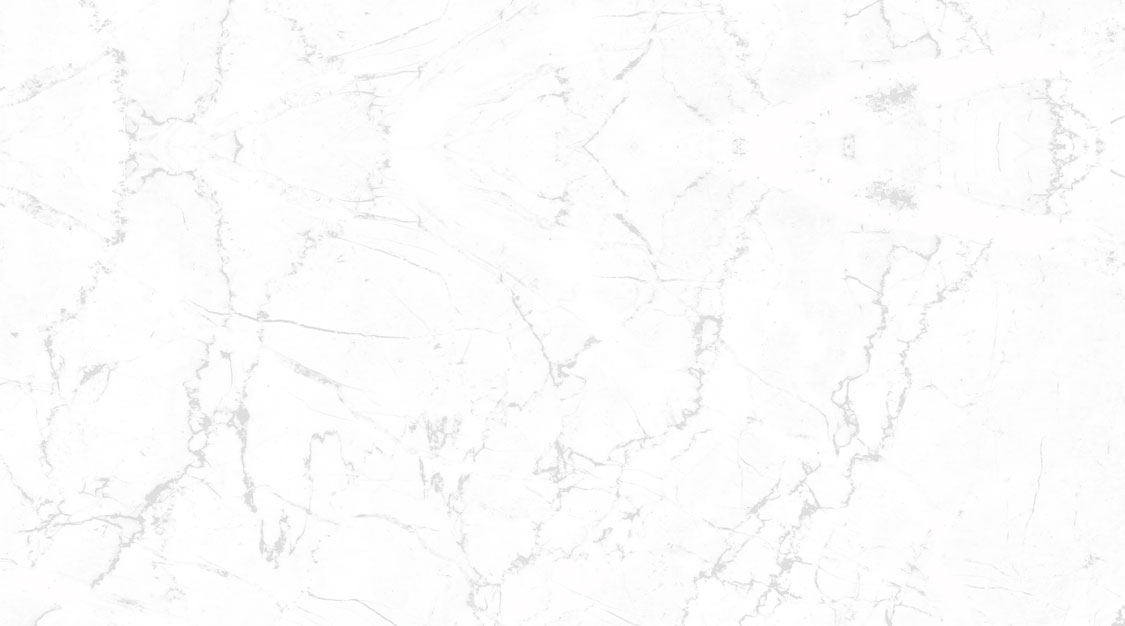 02 Successful project presentation
Add a title
Add a title
Add a title
Add a title
Add a title
Add a title
Add a title
Add a title
Please add specific content here, the text as simple as possible, simple description can be, do not have to be too cumbersome, pay attention to the beauty of the board.
Please add specific content here, the text as simple as possible, simple description can be, do not have to be too cumbersome, pay attention to the beauty of the board.
Please add specific content here, the text as simple as possible, simple description can be, do not have to be too cumbersome, pay attention to the beauty of the board.
Please add specific content here, the text as simple as possible, simple description can be, do not have to be too cumbersome, pay attention to the beauty of the board.
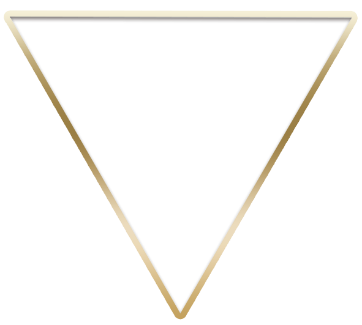 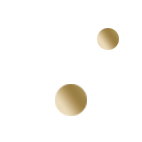 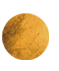 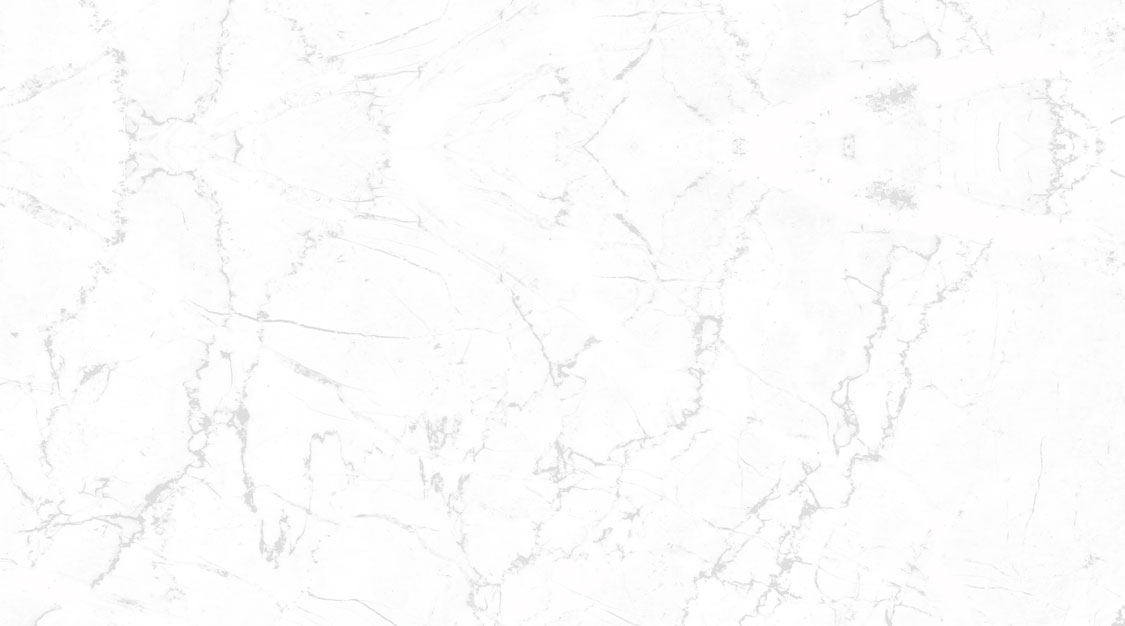 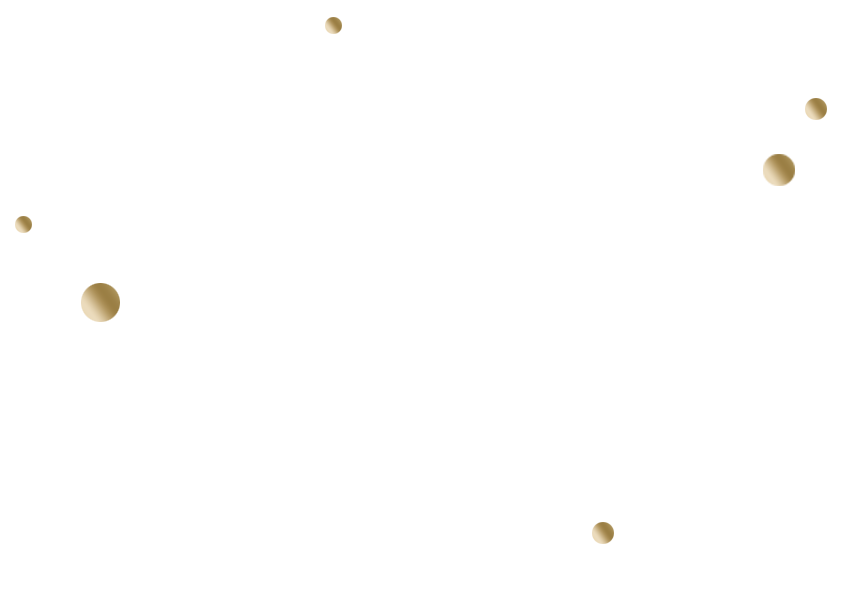 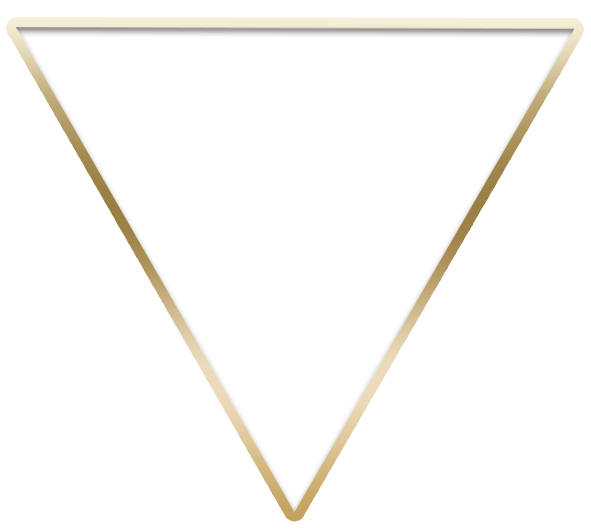 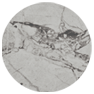 03
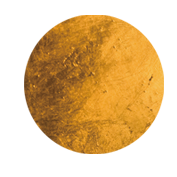 Investment requirements
Time would heal almost all wounds. If your wounds have not been healed up, please wait for a short while.
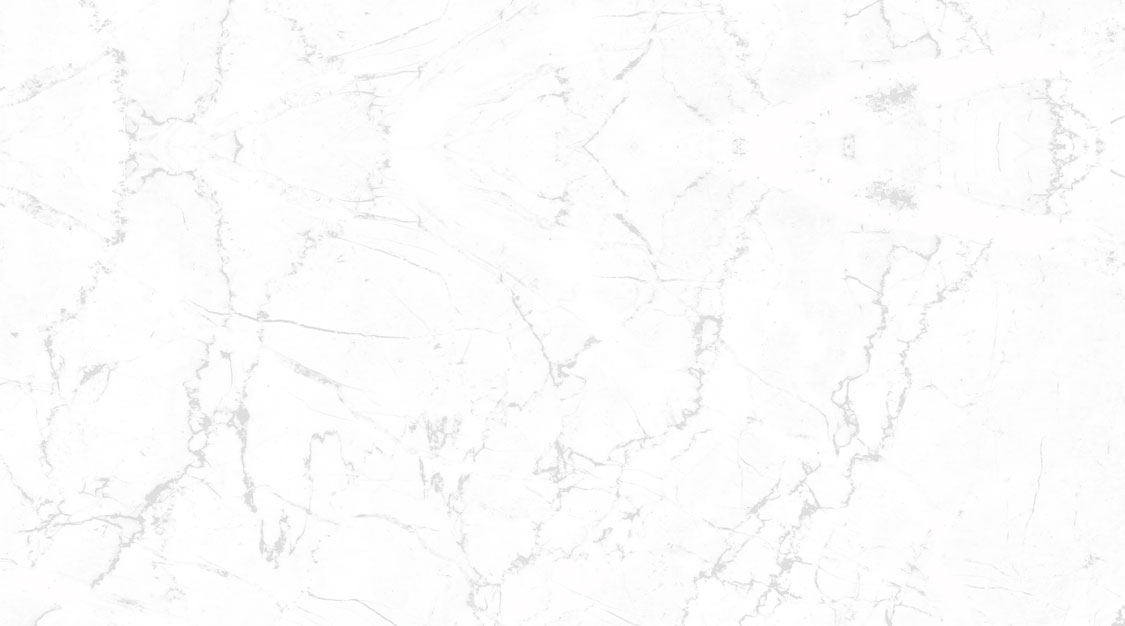 03 Investment project requirements
Add a title
Add a title
Add a title
Add a title
Please add specific content here, the text as simple as possible
Please add specific content here, the text as simple as possible, simple description can be
Please add specific content here, the text as simple as possible, simple description can be
Please add specific content here, the text as simple as possible, simple description can be
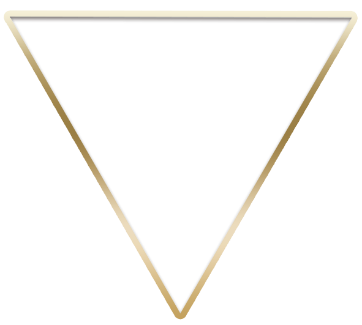 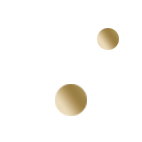 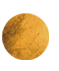 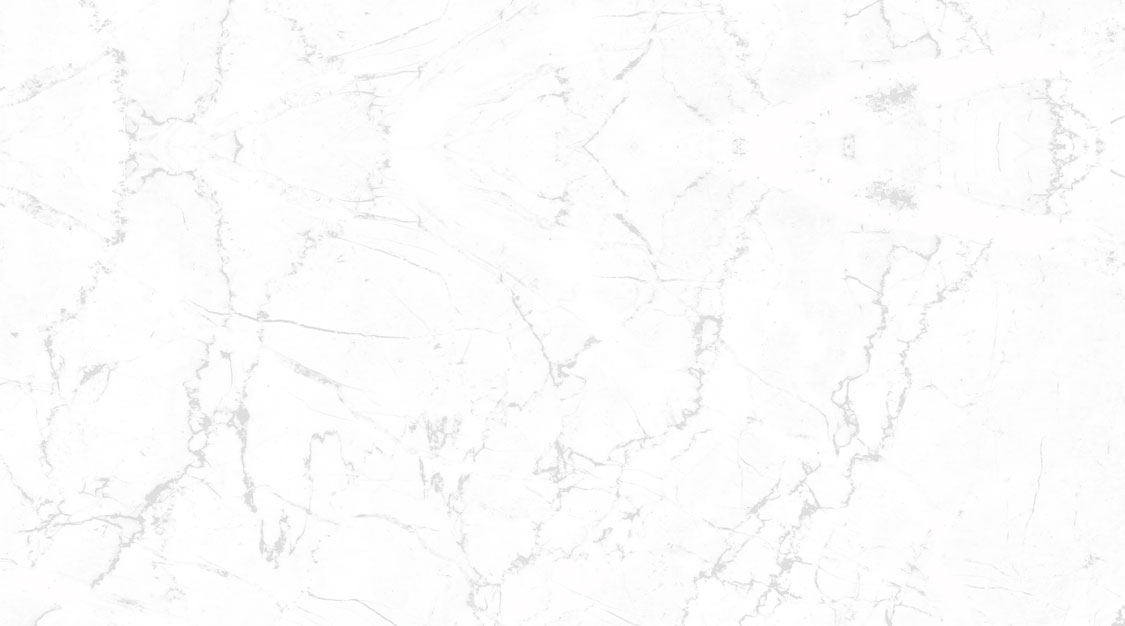 03 Investment project requirements
Add a title
Add a title
Please add specific content here, the text as simple as possible
Please add specific content here, the text as simple as possible
Add a title
Add a title
Add a title
Please add specific content here, the text as simple as possible
Please add specific content here, the text as simple as possible
Please add specific content here, the text as simple as possible
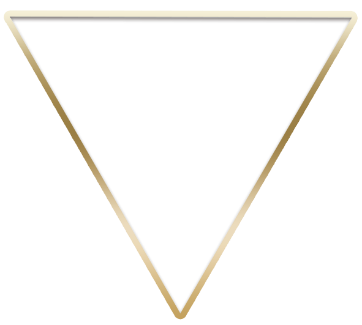 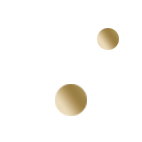 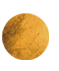 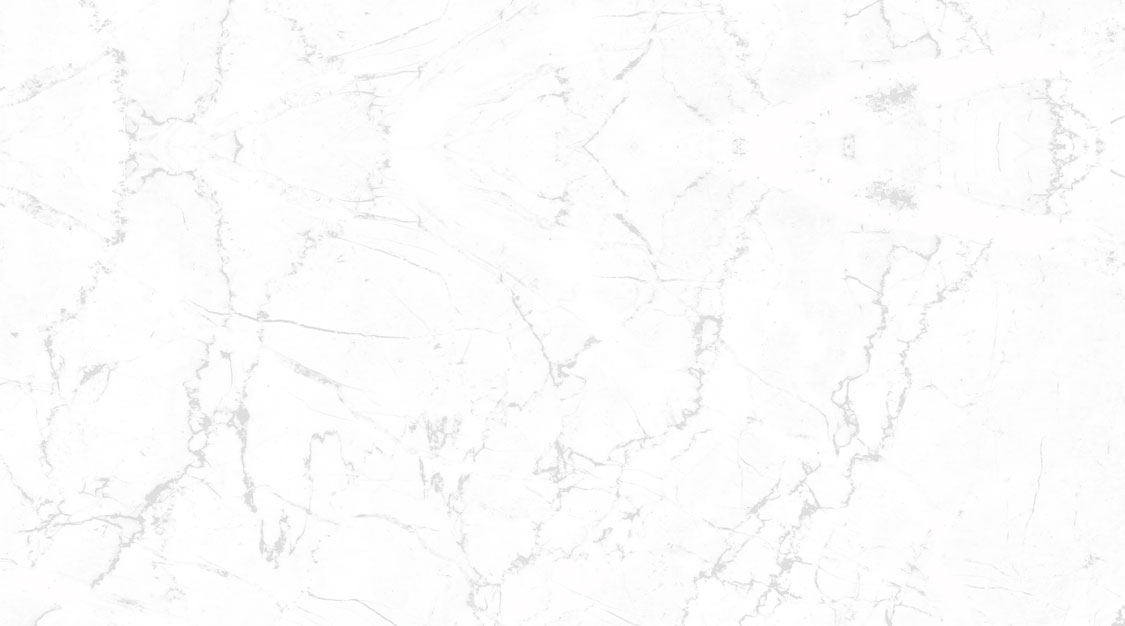 03 Investment project requirements
B
A
Please add specific content here, the text as simple as possible, simple description can be, do not have to be too cumbersome, pay attention to the beauty of the board.
C
Please add specific content here, the text as simple as possible, simple description can be, do not have to be too cumbersome, pay attention to the beauty of the board.
Please add specific content here, the text as simple as possible, simple description can be, do not have to be too cumbersome, pay attention to the beauty of the board.
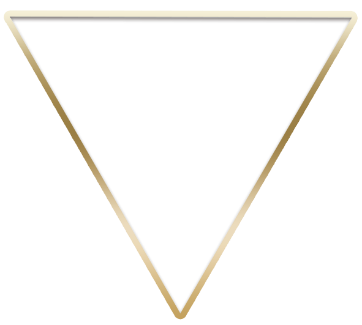 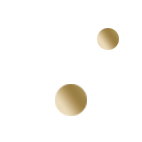 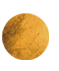 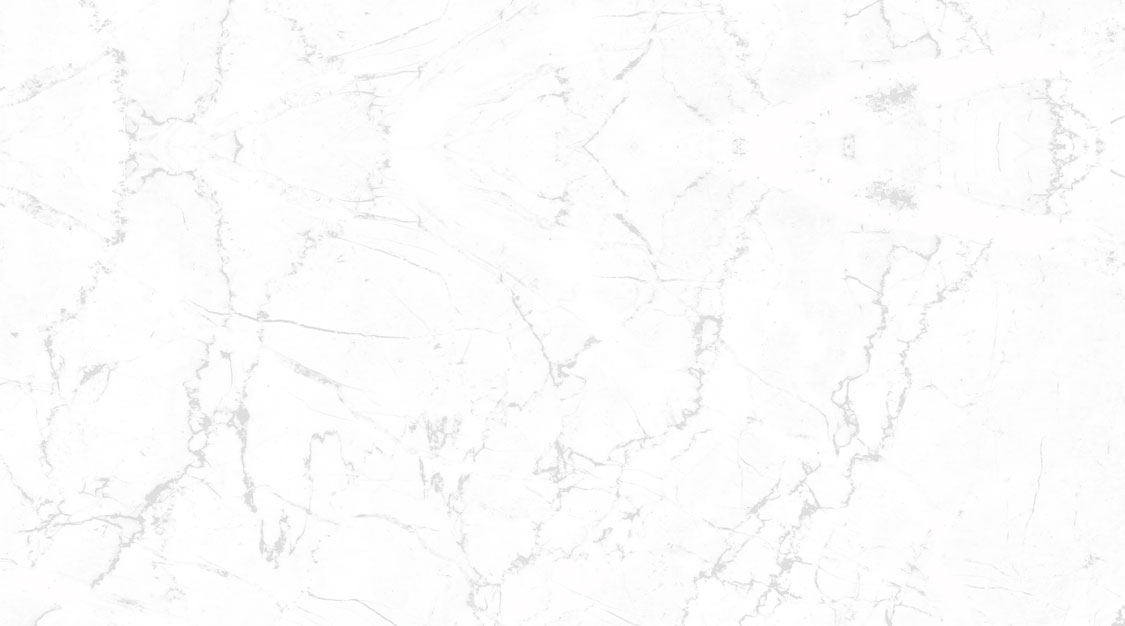 03 Investment project requirements
1
2
3
4
Add a title

Please add specific content here, text
To put it simply, a simple description is possible, no need
Too cumbersome, pay attention to the beauty of the board.
Add a title

Please add specific content here, text
To put it simply, a simple description is possible, no need
Too cumbersome, pay attention to the beauty of the board.
Add a title

Please add specific content here, text
To put it simply, a simple description is possible, no need
Too cumbersome, pay attention to the beauty of the board.
Add a title

Please add specific content here, text
To put it simply, a simple description is possible, no need
Too cumbersome, pay attention to the beauty of the board.
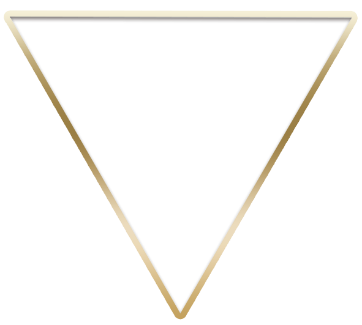 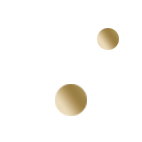 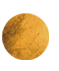 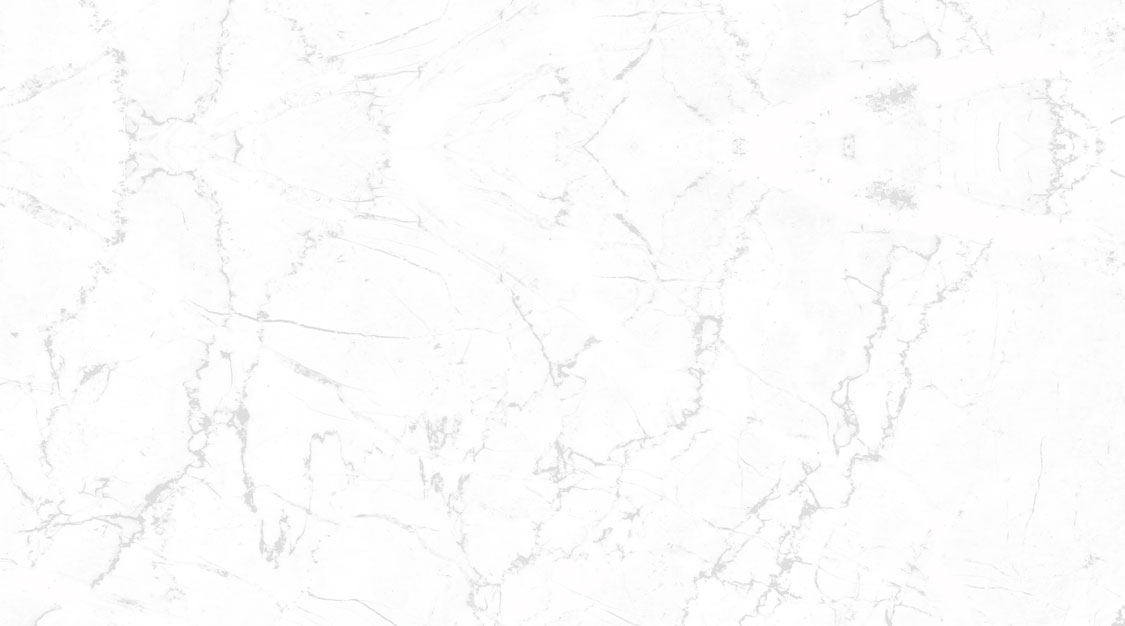 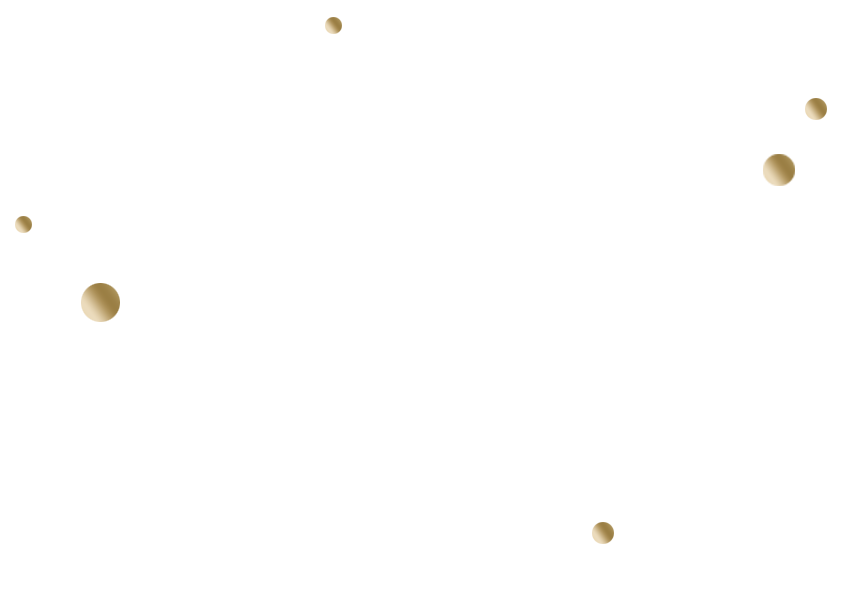 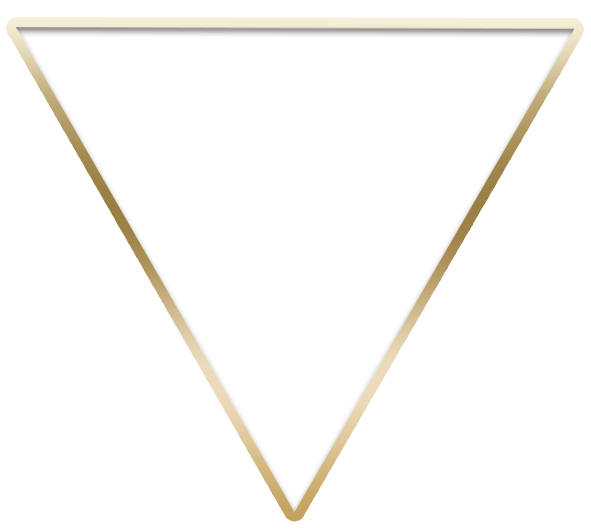 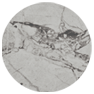 04
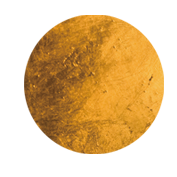 Future development
Time would heal almost all wounds. If your wounds have not been healed up, please wait for a short while.
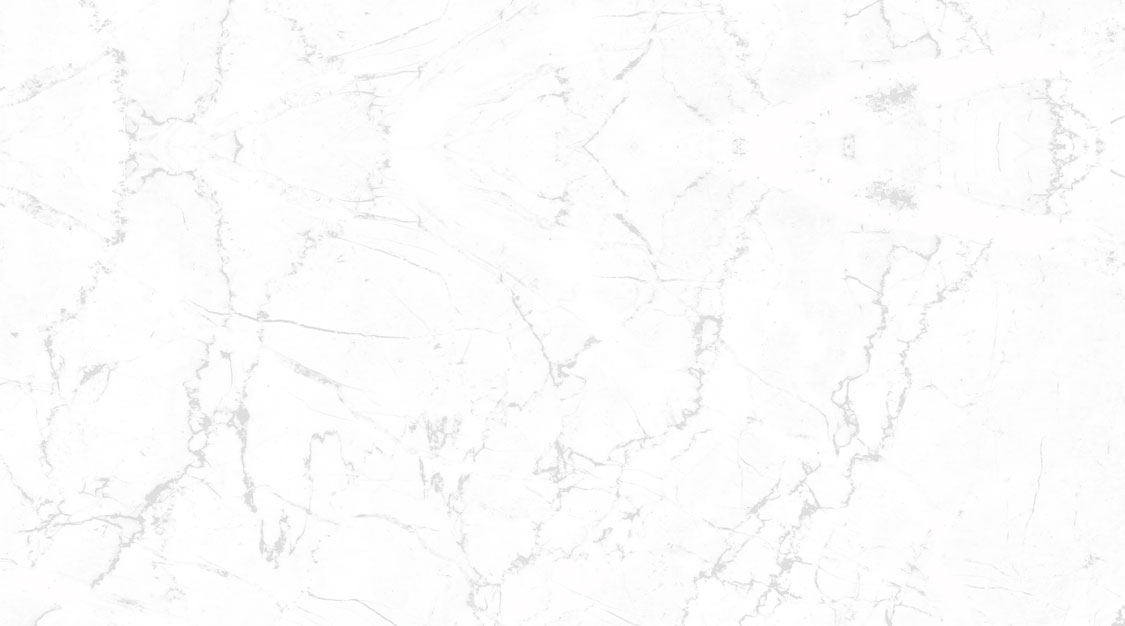 04 Successful development in the future
Add a title
Add a title
Please add specific content here, the text as simple as possible, simple description can be, do not have to be too cumbersome, pay attention to the beauty of the board.
Please add specific content here, the text as simple as possible, simple description can be, do not have to be too cumbersome, pay attention to the beauty of the board。
Please add specific content here, the text as simple as possible, simple description can be, do not have to be too cumbersome, pay attention to the beauty of the board.
Add a title
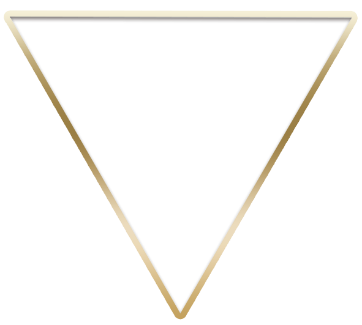 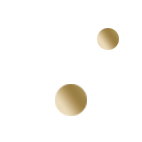 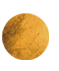 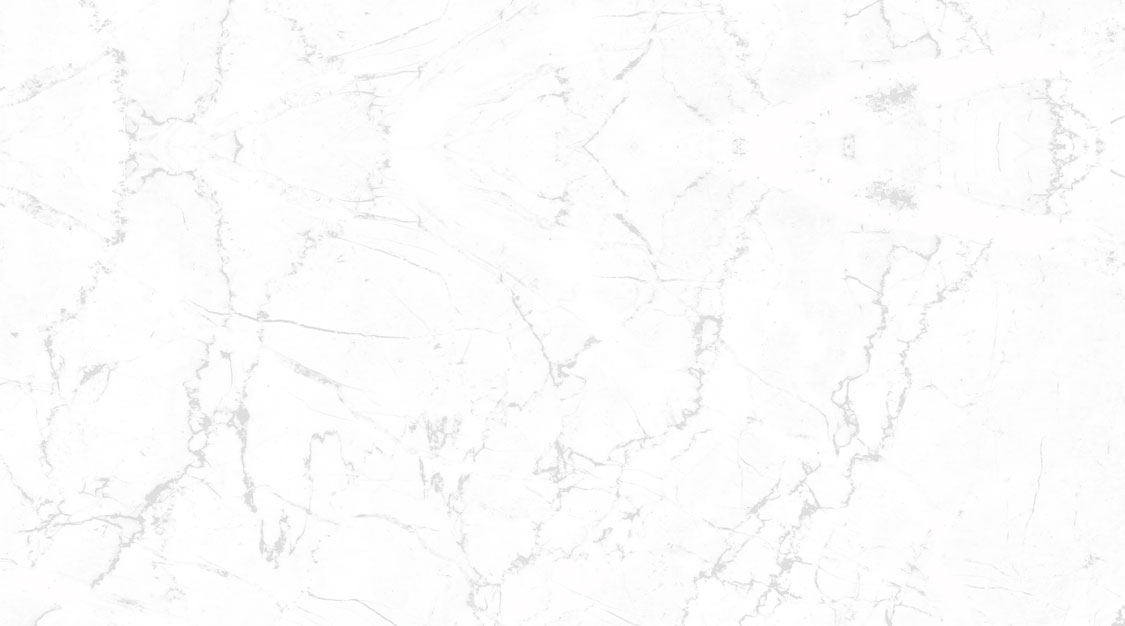 04 Successful development in the future
Add a title
Add a title
Please add specific content here, the text as simple as possible, simple description can be, do not have to be too cumbersome, pay attention to the beauty of the board.
Please add specific content here, the text as simple as possible, simple description can be, do not have to be too cumbersome, pay attention to the beauty of the board.
01
04
Add a title
Add a title
Please add specific content here, the text as simple as possible, simple description can be, do not have to be too cumbersome, pay attention to the beauty of the board.
Please add specific content here, the text as simple as possible, simple description can be, do not have to be too cumbersome, pay attention to the beauty of the board.
03
02
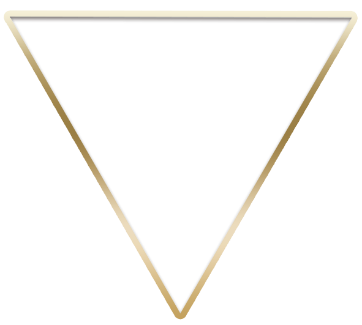 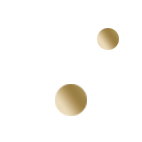 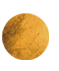 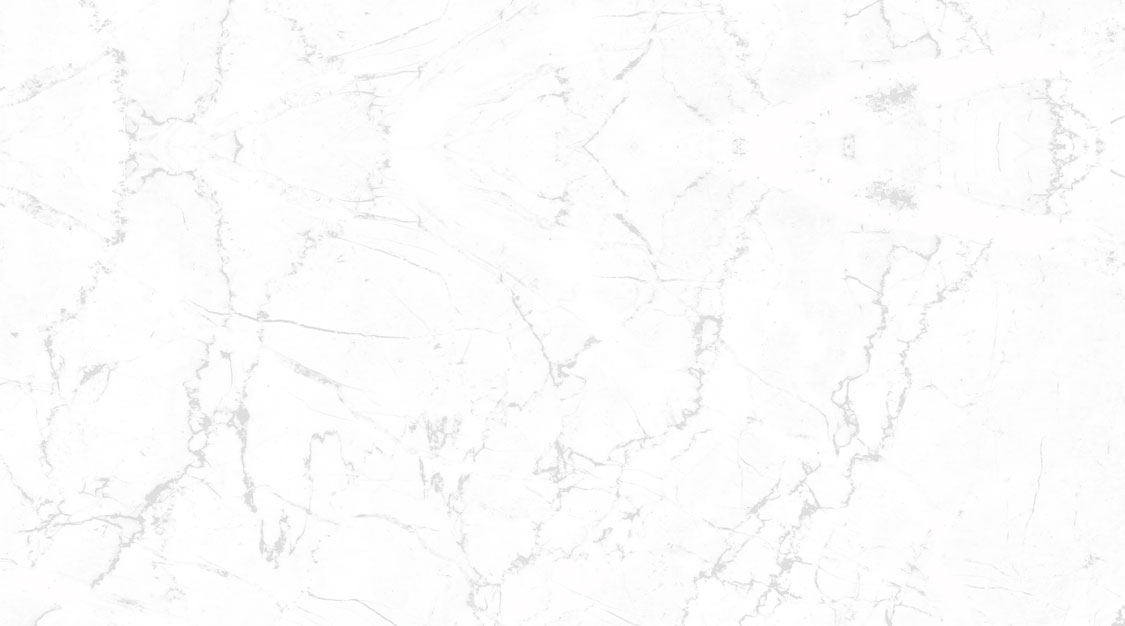 04 Successful development in the future
02
03
04
01
Add a title
Add a title
Add a title
Add a title
Please add specific content here, the text as simple as possible, simple description can be, do not have to be too cumbersome, pay attention to the beauty of the board.
Please add specific content here, the text as simple as possible, simple description can be, do not have to be too cumbersome, pay attention to the beauty of the board.
Please add specific content here, the text as simple as possible, simple description can be, do not have to be too cumbersome, pay attention to the beauty of the board.
Please add specific content here, the text as simple as possible, simple description can be, do not have to be too cumbersome, pay attention to the beauty of the board.
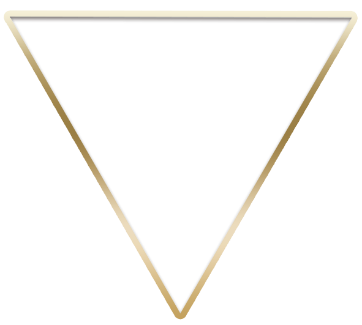 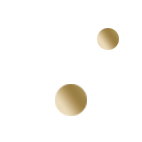 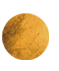 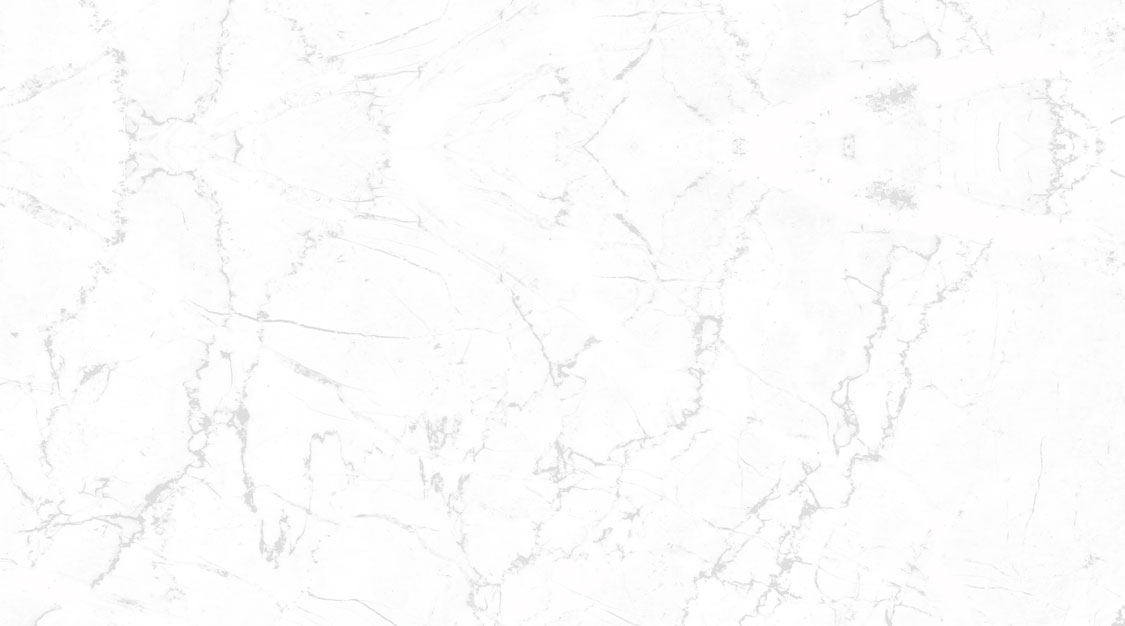 04 Successful development in the future
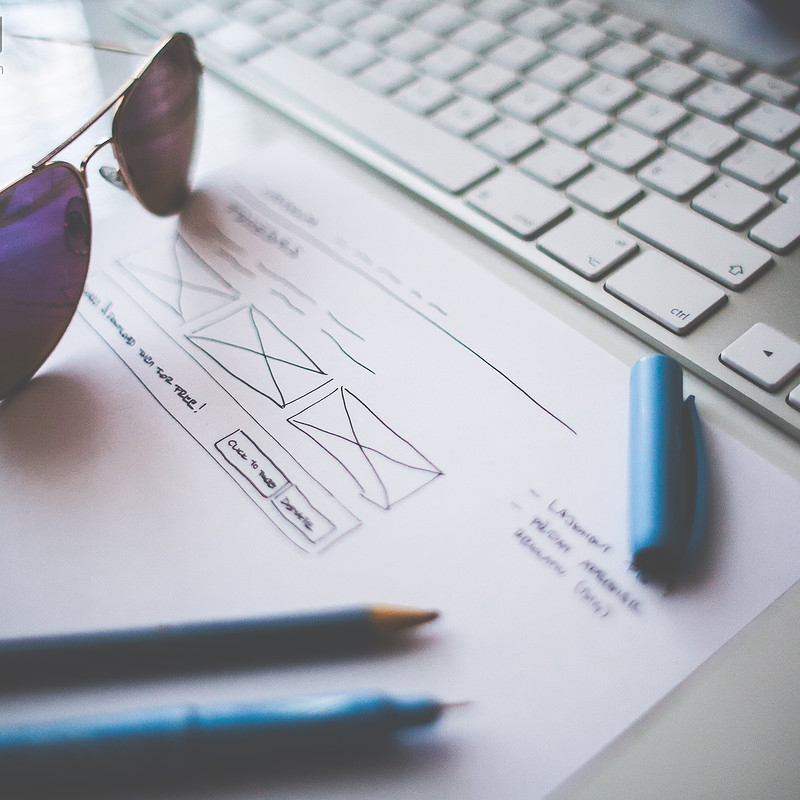 Add a title
Please add specific content here, the text as simple as possible, simple description can be, do not have to be too cumbersome, pay attention to the beauty of the board.
Add a title
Please add specific content here, the text as simple as possible, simple description can be, do not have to be too cumbersome, pay attention to the beauty of the board.
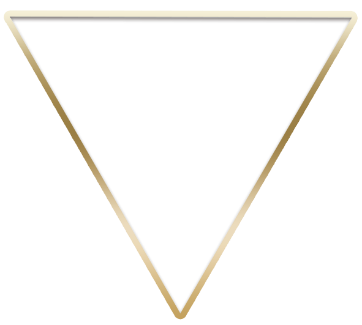 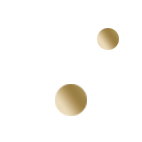 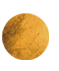 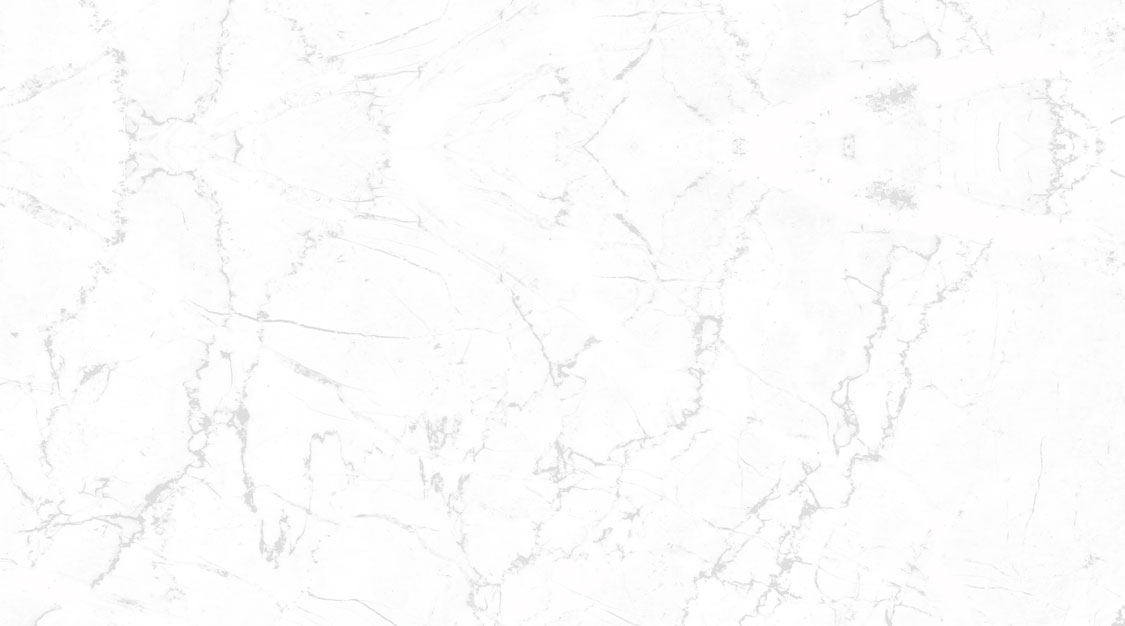 04 Successful development in the future
Please add specific content here, the text as simple as possible
Please add specific content here, the text as simple as possible
Please add specific content here, the text as simple as possible
Please add specific content here, the text as simple as possible
Add a title
Add a title
Add a title
Add a title
1
2
3
4
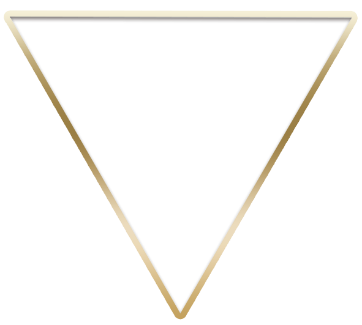 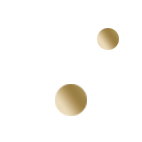 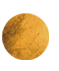 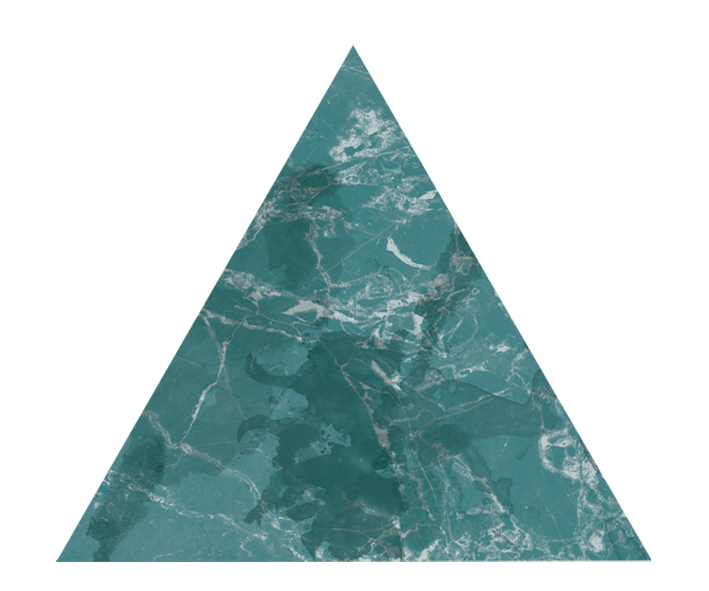 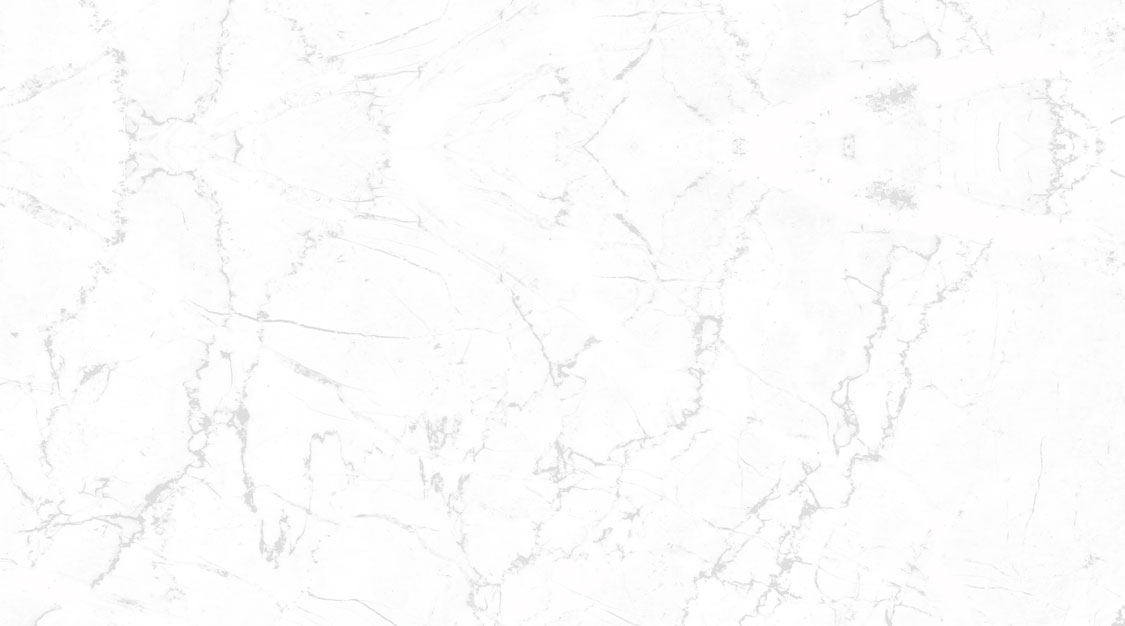 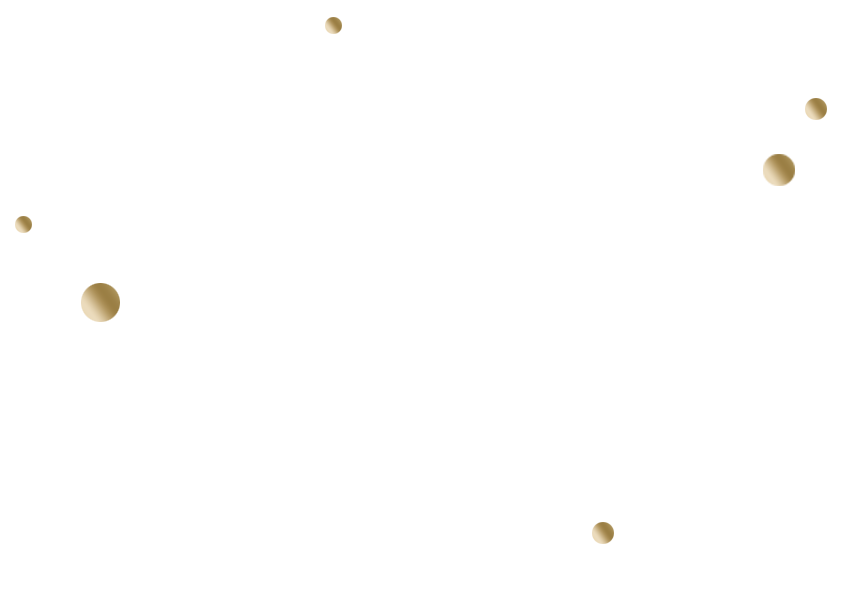 LOGO
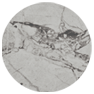 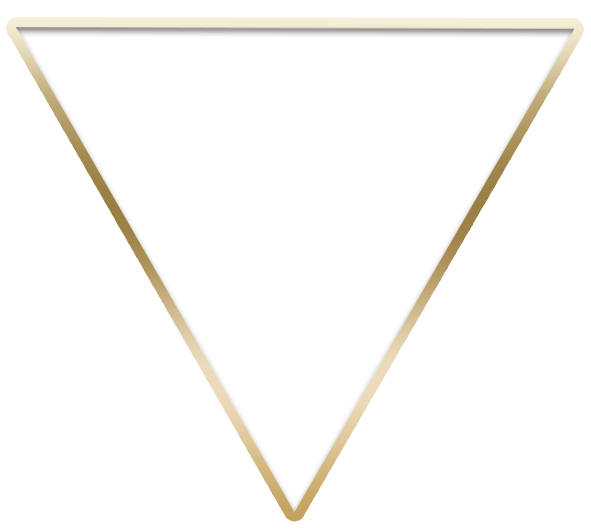 BUSINESS
Thanks
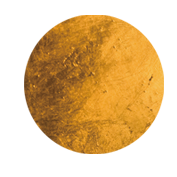 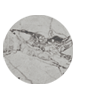 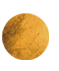 https://www.jpppt.com